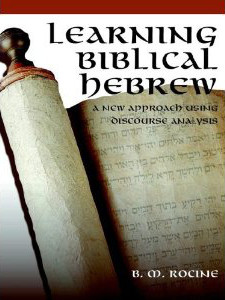 Rocine Lesson 22
וַיֹּאמְרוּ לְיִפְתָּח לְכָה וְהָיִ֫יתָה לָּנוּ לְקָצִין
Judges 11:6
Goals
Identify and read 
Off-line weqatals in Hortatory Discourse.
(Also the “lengthened imperative” and “paragogic-heh”)
Paragogic heh on the imperative
וַיֹּאמְרוּ לְיִפְתָּח לְכָה וְהָיִ֫יתָה לָּנוּ לְקָצִין
What is the normal imperative of הָלַךְ?
Paragogic heh on the imperative
וַיֹּאמְרוּ לְיִפְתָּח לְכָה וְהָיִ֫יתָה לָּנוּ לְקָצִין
לֵךְ
What is the normal imperative of הָלַךְ?
Paragogic heh on the imperative
וַיֹּאמְרוּ לְיִפְתָּח לְכָה וְהָיִ֫יתָה לָּנוּ לְקָצִין
לֵךְ
The extra heh (actually qamets-heh) at the end of this imperative is called a paragogic-heh. 
Paragogic means “added to the end.”
Also known as the “lengthened imperative”
Notice the consequent change to the first vowel. Expect changes here. In the strong verb the first vowel often changes to a qamets-hatuph.
Paragogic heh on the imperative
וַיֹּאמְרוּ לְיִפְתָּח לְכָה וְהָיִ֫יתָה לָּנוּ לְקָצִין
לֵךְ
What is the function of the lengthened imperative?
This is debated. Possibilities include:
Making explicit the expression of intention
(as with the cohortative, cf. Rocine Lesson 24)
A remnant from its yiqtol origin
To express emphasis
Regional dialect
Paragogic heh on the imperative
וַיֹּאמְרוּ לְיִפְתָּח לְכָה וְהָיִ֫יתָה לָּנוּ לְקָצִין
What is the function of the lengthened imperative?
This is debated. Possibilities include:
Making explicit the expression of intention
(as with the cohortative, cf. Rocine Lesson 24)
A remnant from its yiqtol origin
To express emphasis
Regional dialect
Remember that the Hebrew Bible was written over as many as 1000 years, by people from different regions speaking slightly different forms of Hebrew. In addition, the writing system underwent script and orthographic changes during this time period. It should be of no surprise, therefore, to find language variation in documents covering such a wide spectrum. Undoubtedly we would see even more variation in the final form of the Hebrew Bible had the text not been updated and kept current during its development and transmission.
Weqatal as an off-the-line verb formin Hortatory Discourse
וַיֹּאמְרוּ לְיִפְתָּח לְכָה וְהָיִ֫יתָה לָּנוּ לְקָצִין
Weqatal can stand in for the mainline imperative of Hortatory Discourse (cf. Rocine 19.5a)
Weqatal as an off-the-line verb formin Hortatory Discourse
וַיֹּאמְרוּ לְיִפְתָּח לְכָה וְהָיִ֫יתָה לָּנוּ לְקָצִין
Weqatal can stand in for the mainline imperative of Hortatory Discourse (cf. Rocine 19.5a)
It carries on the sense of the imperative that preceded it.
The more weqatals, the more mitigated the hortatory discourse.
In these situations the weqatal is functioning as a mainline verb.
Weqatal as an off-the-line verb formin Hortatory Discourse
וַיֹּאמְרוּ לְיִפְתָּח לְכָה וְהָיִ֫יתָה לָּנוּ לְקָצִין
Weqatal can also function as an off-line verb.
RULE:
A weqatal or series of weqatals that are subordinate to or serve the mainline of a Hortatory Discourse are off-the-line verb forms used to give consequence or purpose.
Translate the weqatal using the English
 so for the vav and
 may be instead of will be.
Weqatal as an off-the-line verb formin Hortatory Discourse
וַיֹּאמְרוּ לְיִפְתָּח לְכָה וְהָיִ֫יתָה לָּנוּ לְקָצִין
קָצִין means chief or ruler; יִפְתָּח means Jephthah
Try translating this verse with the weqatal as 
a mainline verb
an off-line verb
And they said to Jephthah, "Come, and be our chief."
And they said to Jephthah, "Come, so that you may be our chief."
Weqatal as an off-the-line verb formin Hortatory Discourse
וַיֹּאמְרוּ לְיִפְתָּח לְכָה וְהָיִ֫יתָה לָּנוּ לְקָצִין
קָצִין means chief or ruler; יִפְתָּח means Jephthah
Try translating this verse with the weqatal as 
a mainline verb
an off-line verb
Which is it?
Is the weqatal 
a second command or 
a motivation to do the command?
And they said to Jephthah, "Come, and be our chief."
And they said to Jephthah, "Come, so that you may be our chief."
Weqatal as an off-the-line verb formin Hortatory Discourse
וַיֹּאמְרוּ לְיִפְתָּח לְכָה וְהָיִ֫יתָה לָּנוּ לְקָצִין
קָצִין means chief or ruler; יִפְתָּח means Jephthah
Try translating this verse with the weqatal as 
a mainline verb
an off-line verb
Which is it?
Is the weqatal 
a second command or 
a motivation to do the command?
And they said to Jephthah, "Come, and be our chief."
And they said to Jephthah, "Come, so that you may be our chief."
There is a cause and effect relationship in this translation.
Weqatal as an off-the-line verb formin Hortatory Discourse
A switch in person can indicate a weqatal is off-line.
קְרַ֤ב אַתָּה֙ וּֽשֲׁמָ֔ע אֵ֛ת כָּל־אֲשֶׁ֥ר יֹאמַ֖ר יְהוָ֣ה אֱלֹהֵ֑ינוּ ...
וְשָׁמַ֥עְנוּ וְעָשִֽׂינוּ׃
(Deut 5:27)
You approach, and hear all that YHWH our God speaks,
so that we may hear and do.
Weqatal as an off-the-line verb formin Hortatory Discourse
A switch in person can indicate a weqatal is off-line.
קְרַ֤ב אַתָּה֙ וּֽשֲׁמָ֔ע אֵ֛ת כָּל־אֲשֶׁ֥ר יֹאמַ֖ר יְהוָ֣ה אֱלֹהֵ֑ינוּ ...
וְשָׁמַ֥עְנוּ וְעָשִֽׂינוּ׃
(Deut 5:27)
You approach, and hear all that YHWH our God speaks,
so that we may hear and do.
These weqatals are 1cp, not 2ms, so they clearly are not carrying forward the same commands as the two preceding imperatives.
This is an unambiguous case of off-line weqatals indicating consequence or purpose.
Weqatal as an off-the-line verb formin Hortatory Discourse
A switch in person can indicate a weqatal is off-line.
קְרַ֤ב אַתָּה֙ וּֽשֲׁמָ֔ע אֵ֛ת כָּל־אֲשֶׁ֥ר יֹאמַ֖ר יְהוָ֣ה אֱלֹהֵ֑ינוּ ...
וְשָׁמַ֥עְנוּ וְעָשִֽׂינוּ׃
(Deut 5:27)
You approach, and hear all that YHWH our God speaks,
so that we may hear and do.
These weqatals are 1cp, not 2ms, so they clearly are not carrying forward the same commands as the two preceding imperatives.
This is an unambiguous case of off-line weqatals indicating consequence or purpose.
Note that these weqatals are not mitigating this Hortatory Discourse.
ReviewDiscourse Profile for Historical Narrative
Quiz
Mainline: ?

Off-the-line:
Topicalization: ?
Relative past background: ?
Non-past background: ?
Backgrounded activities: ?
Transition marker: ?
Scene setting: ?
Irrealis scene setting: ?
ReviewDiscourse Profile for Historical Narrative
Mainline: Wayyiqtol

Off-the-line:
Topicalization: X-qatal
Relative past background: Qatal in dependent clause
Non-past background: Yiqtol in dependent clause
Backgrounded activities: Participle
Transition marker: Mainline form of היה
Scene setting: Verbless Clause
Irrealis scene setting: Negation of any verb
ReviewDiscourse Profile for Historical Narrative
Mainline: Wayyiqtol

Off-the-line:
Topicalization: X-qatal
Relative past background: Qatal in dependent clause
Non-past background: Yiqtol in dependent clause
Backgrounded activities: Participle
Transition marker: Mainline form of היה
Scene setting: Verbless Clause
Irrealis scene setting: Negation of any verb
Skeleton or Framework
Details: setting, summary, elaboration, etc.
ReviewDiscourse Profile for Historical Narrative
Advances the narrative
Mainline: Wayyiqtol

Off-the-line:
Topicalization: X-qatal
Relative past background: Qatal in dependent clause
Non-past background: Yiqtol in dependent clause
Backgrounded activities: Participle
Transition marker: Mainline form of היה
Scene setting: Verbless Clause
Irrealis scene setting: Negation of any verb
Skeleton or Framework
Details: setting, summary, elaboration, etc.
Retards the narrative
ReviewDiscourse Profile for Historical Narrative
Advances the narrative
Mainline: Wayyiqtol

Off-the-line:
Topicalization: X-qatal
Relative past background: Qatal in dependent clause
Non-past background: Yiqtol in dependent clause
Backgrounded activities: Participle
Transition marker: Mainline form of היה
Scene setting: Verbless Clause
Irrealis scene setting: Negation of any verb
Skeleton or Framework
Dynamic action
Details: setting, summary, elaboration, etc.
Retards the narrative
Increasingly static
Discourse Profile – Other Genres
Historical Narrative
Predictive Narrative
Instructional Discourse
Mainline: Wayyiqtol	?	?

Off-the-line:
Topicalization: X-qatal	?	?
Relative past background: Qatal in dependent clause
Non-past background: Yiqtol in dependent clause
Backgrounded activities: Participle
Transition marker: Mainline form of היה
Scene setting: Verbless Clause
Irrealis scene setting: Negation of any verb
Quiz
Discourse Profile – Other Genres
Historical Narrative
Predictive Narrative
Instructional Discourse
Mainline: Wayyiqtol	Weqatal	Weqatal

Off-the-line:
Topicalization: X-qatal	X-yiqtol	X-yiqtol
Relative past background: Qatal in dependent clause
Non-past background: Yiqtol in dependent clause
Backgrounded activities: Participle
Transition marker: Mainline form of היה
Scene setting: Verbless Clause
Irrealis scene setting: Negation of any verb
Discourse Profile (to date) for Hortatory Discourse
Mainline: a. Imperative 
b. Weqatal (for Mitigated Hortatory Discourse)

Off-the-line:
Topicalization: X-Imperative
Prohibitive Commands: אַל or לֹא + yiqtol
Consequence, purpose: Weqatal
Backgrounded activities: Participle
Scene setting: Verbless Clause
Discourse Profile (to date) for Hortatory Discourse
Mainline: a. Imperative 
b. Weqatal (for Mitigated Hortatory Discourse)

Off-the-line:
Topicalization: X-Imperative
Prohibitive Commands: אַל or לֹא + yiqtol
Consequence, purpose: Weqatal
Backgrounded activities: Participle
Scene setting: Verbless Clause
2 mainline verbs
Discourse Profile (to date) for Hortatory Discourse
Mainline: a. Imperative 
b. Weqatal (for Mitigated Hortatory Discourse)

Off-the-line:
Topicalization: X-Imperative
Prohibitive Commands: אַל or לֹא + yiqtol
Consequence, purpose: Weqatal
Backgrounded activities: Participle
Scene setting: Verbless Clause
2 mainline verbs
2 weqatals
Discourse Profile (to date) for Hortatory Discourse
Mainline: a. Imperative 
b. Weqatal (for Mitigated Hortatory Discourse)

Off-the-line:
Topicalization: X-Imperative
Prohibitive Commands: אַל or לֹא + yiqtol
Consequence, purpose: Weqatal
Backgrounded activities: Participle
Scene setting: Verbless Clause
2 mainline verbs
2 weqatals
Negation fairly high in the Discourse Profile, though still off-line.